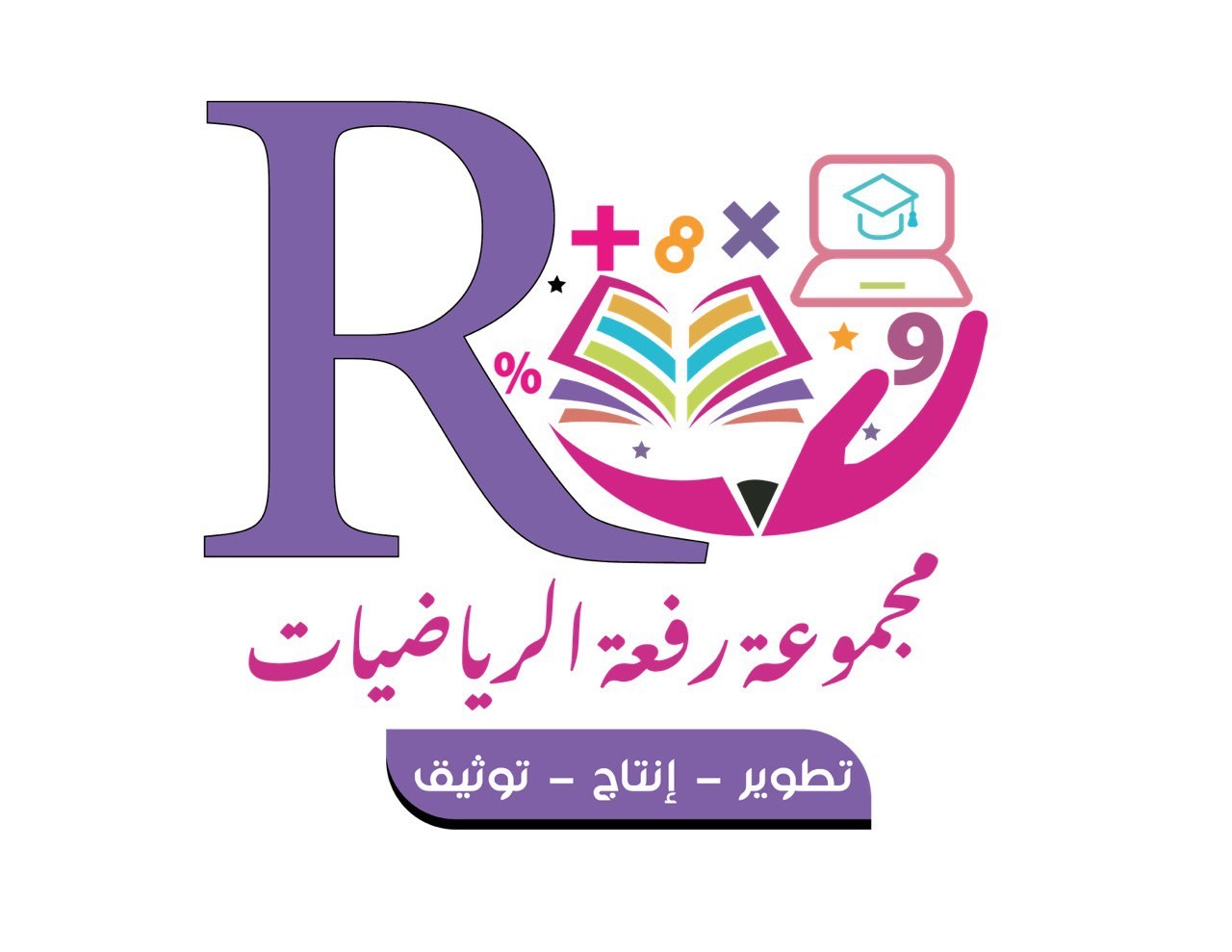 ( القوانين الصفية )
أجلس جلسة صحيحة .
الالتزام بالهدوء .
أرفع يدي عند المشاركة.
أحترم الآخرين .
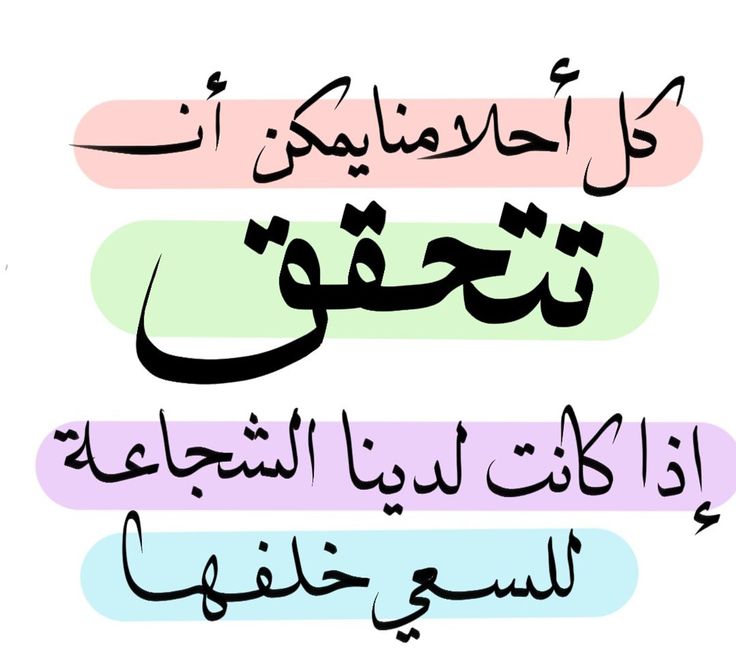 أستمع لشرح معلمتي .
أحافظ على نظافة المكان .
اعداد : أ/ نوره الأكلبي...
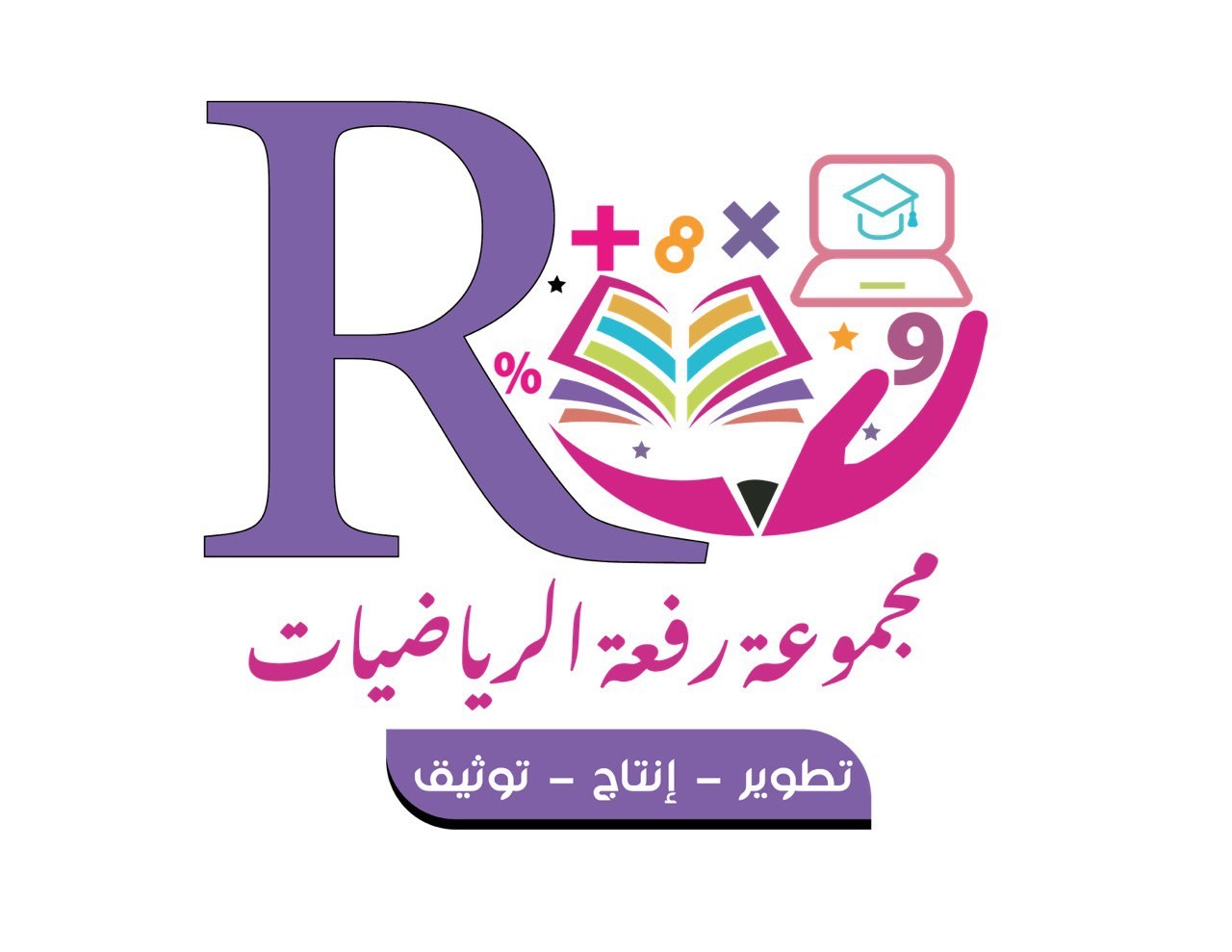 مهارة اليوم : اكتشاف قاعدة من جدول ..
مهاراتي مجموعة رفعة
التعليمية
إعداد : أ/ هبه المزيد
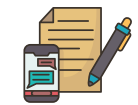 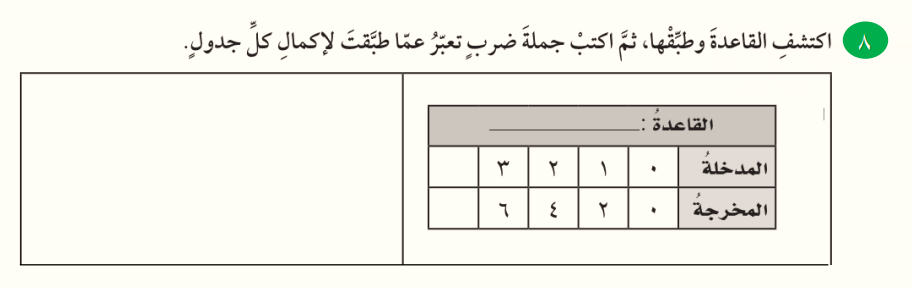 اعداد : أ/ نوره الأكلبي...
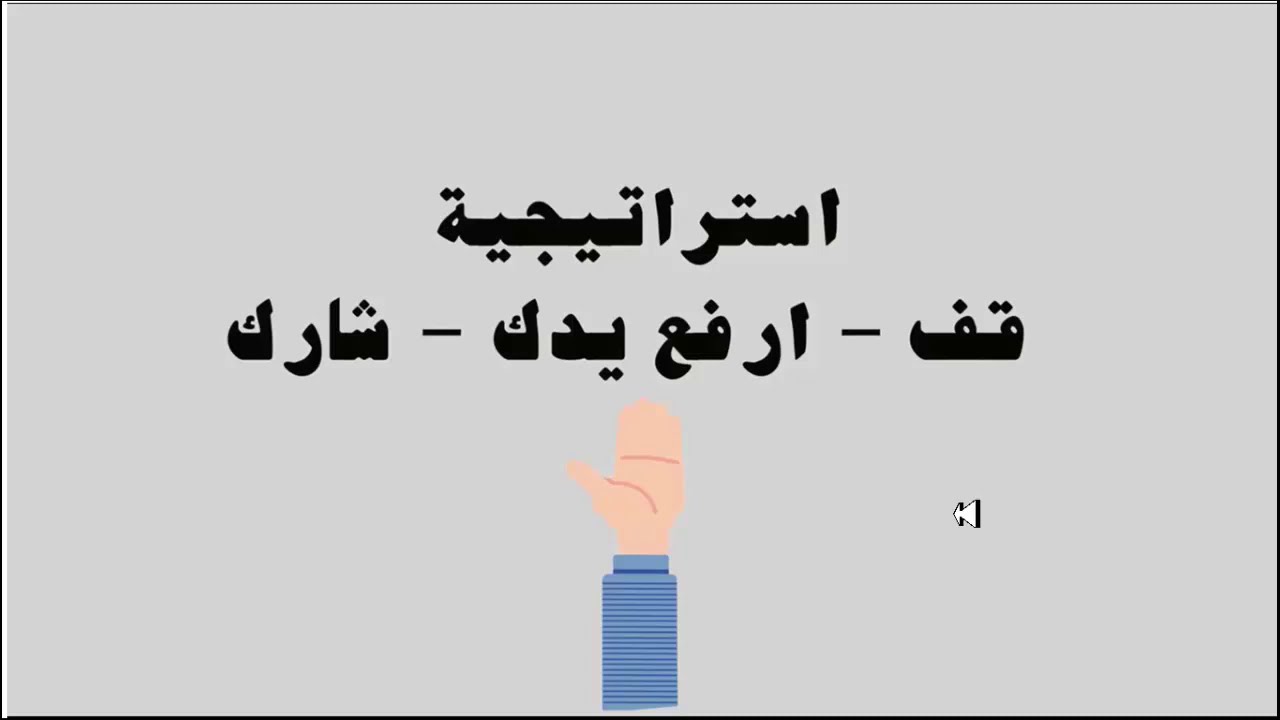 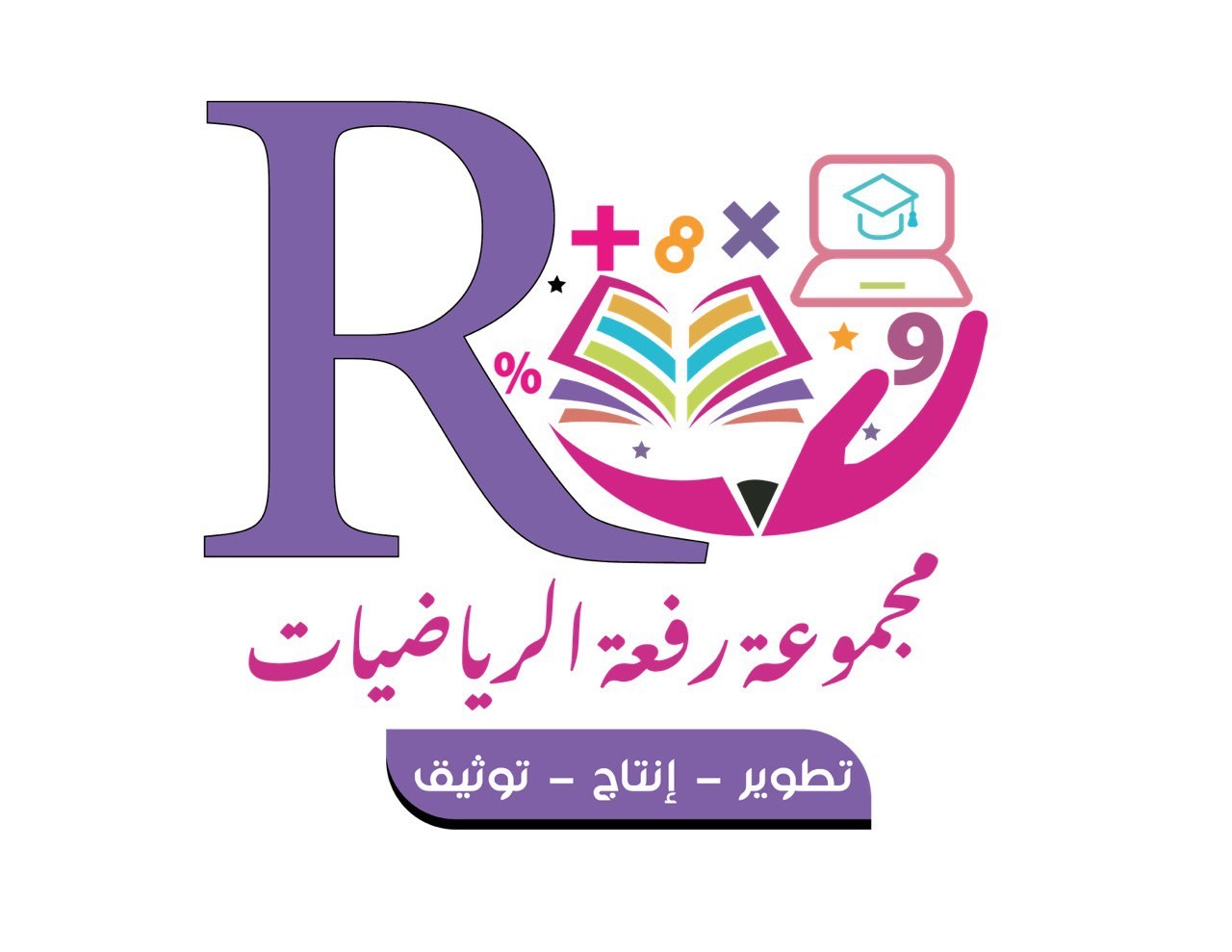 استراتيجية
نـــــشــــاط
عندما يكون التقدير أكبر من الإجابة الدقيقة ارفع يدي .
يقدر ناتج ضرب العدد:
9 × 41        360

6 × 87         540

8 × 52         400
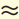 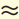 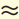 اعداد : أ/ نوره الأكلبي...
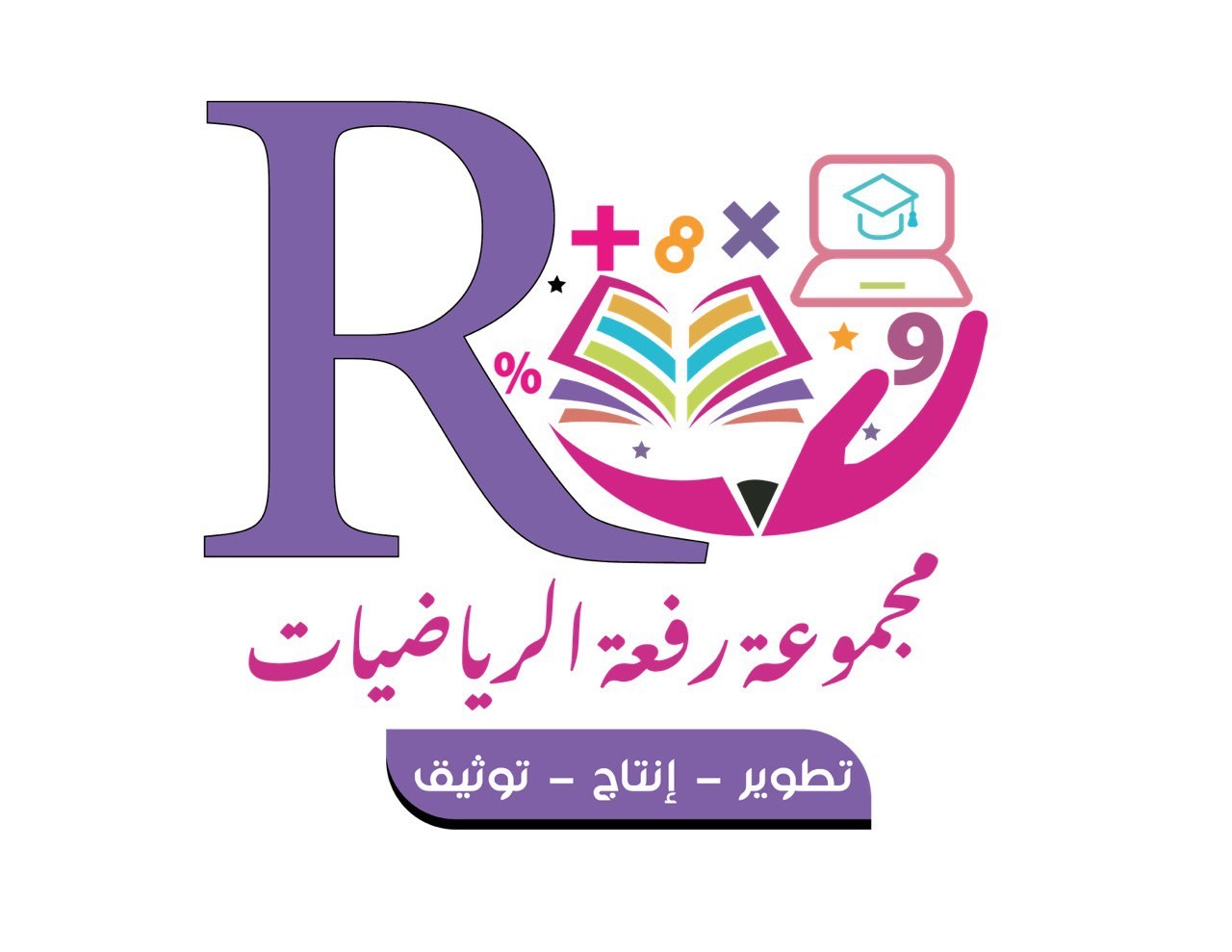 3-3 : تقديرُ نواتج الضَّربِ .
تـــشـــويـــــقــــه
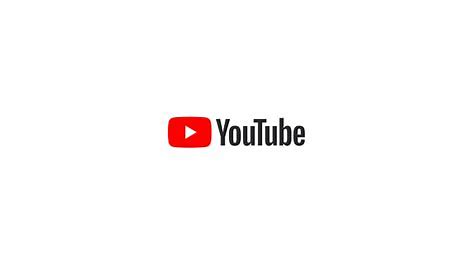 اعداد : أ/ نوره الأكلبي...
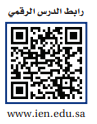 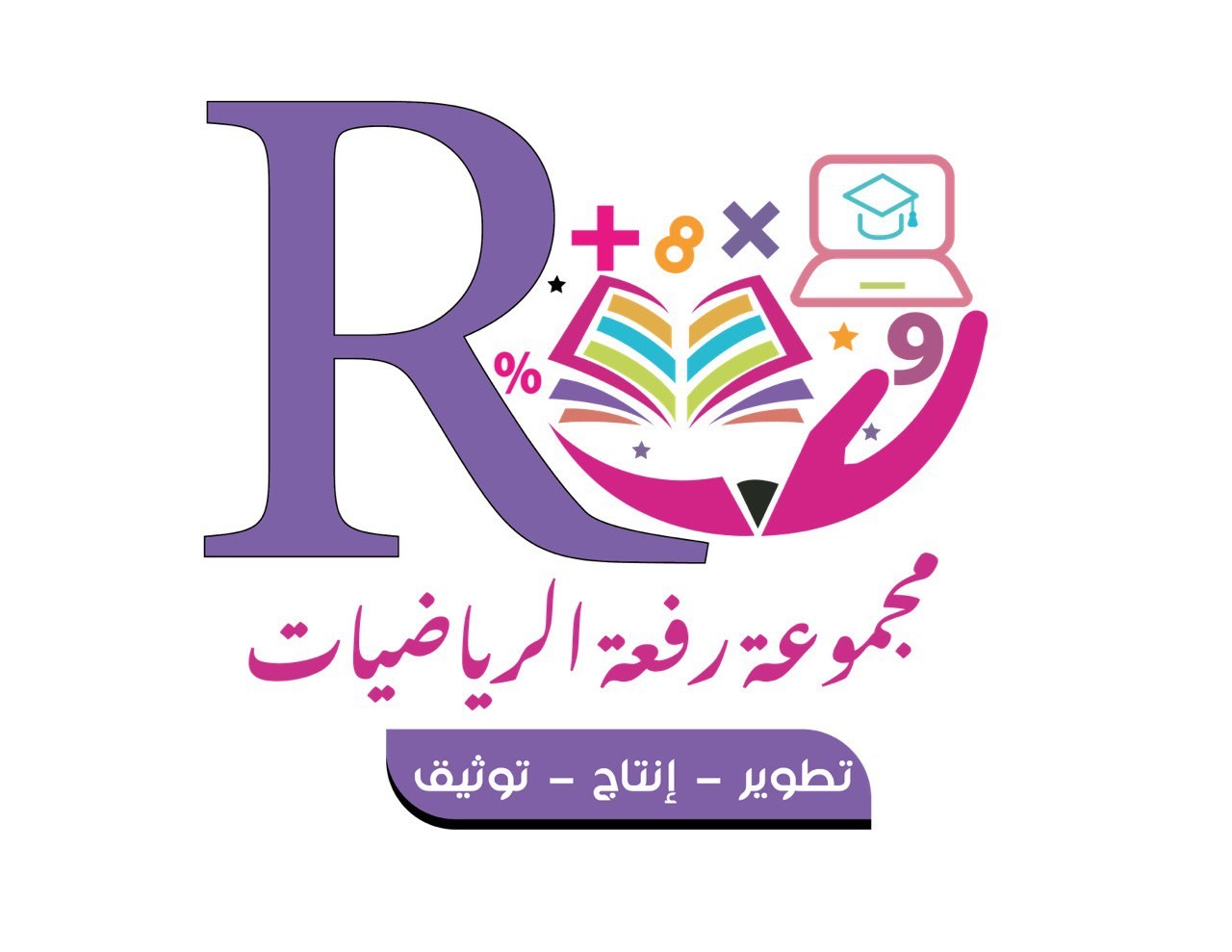 3-3 : تقديرُ نواتج الضَّربِ .
فِكْرَةُ الدَّرْس:
أقَدِّرُ نواتجَ الضربِ باستعمال التّقريبِ أو باستعمال الأعداد المُتناغمةِ.
الْمُفْرَدَاتُ :
 الأعداد المتناغمة .
اعداد : أ/ نوره الأكلبي ...           صفحة 86
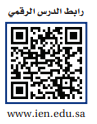 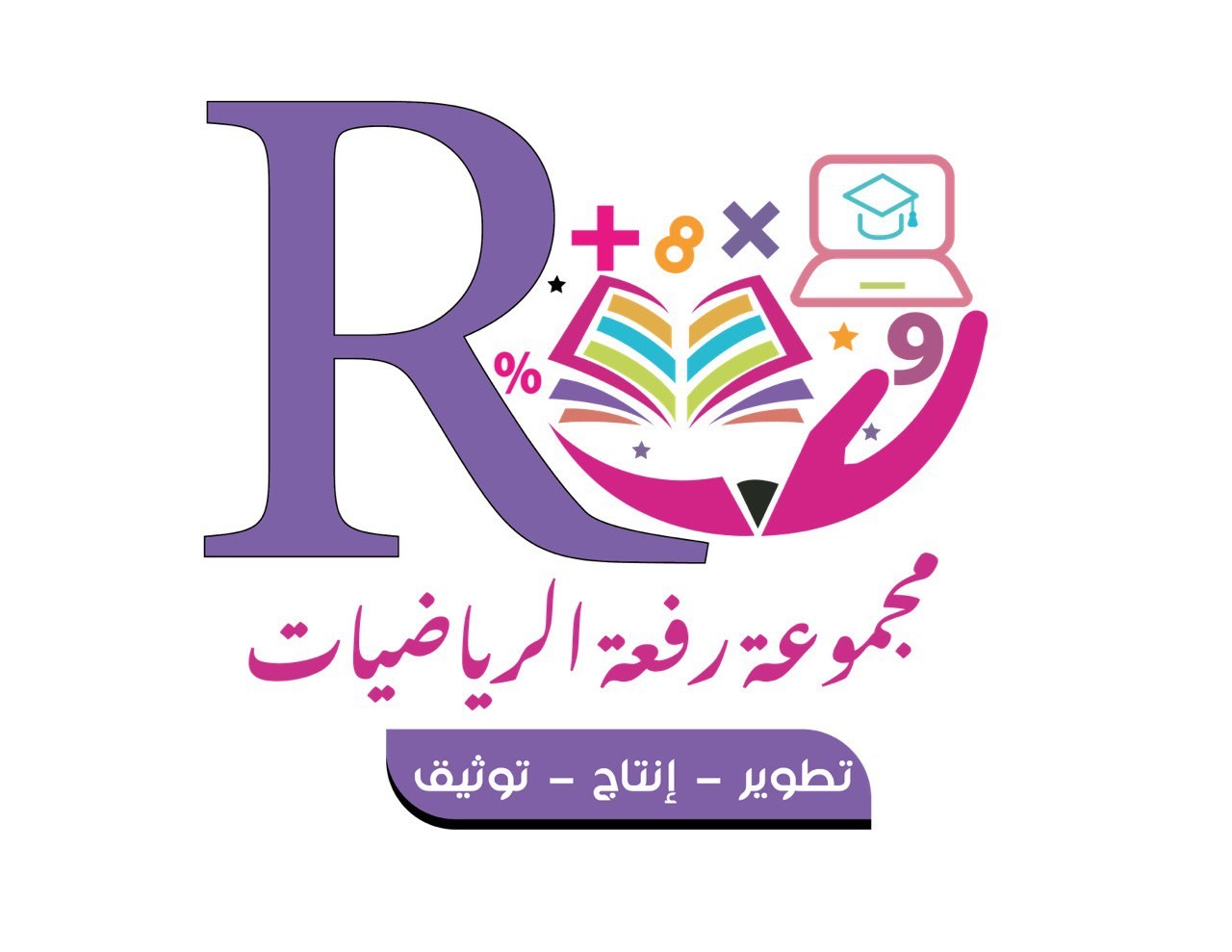 3-3 : تقديرُ نواتج الضَّربِ .
فِكْرَةُ الدَّرْس:
أقَدِّرُ نواتجَ الضربِ باستعمال التّقريبِ أو باستعمال الأعداد المُتناغمةِ.
اْســتــعِــــدَّ :
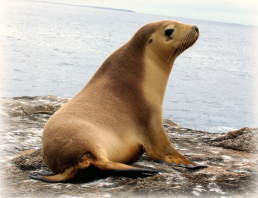 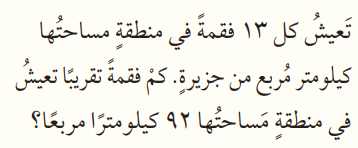 الْمُفْرَدَاتُ :
 الأعداد المتناغمة .
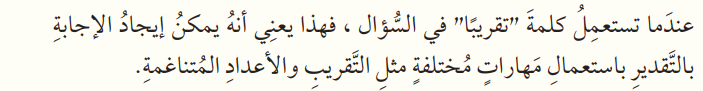 اعداد : أ/ نوره الأكلبي ...           صفحة 86
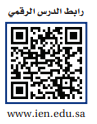 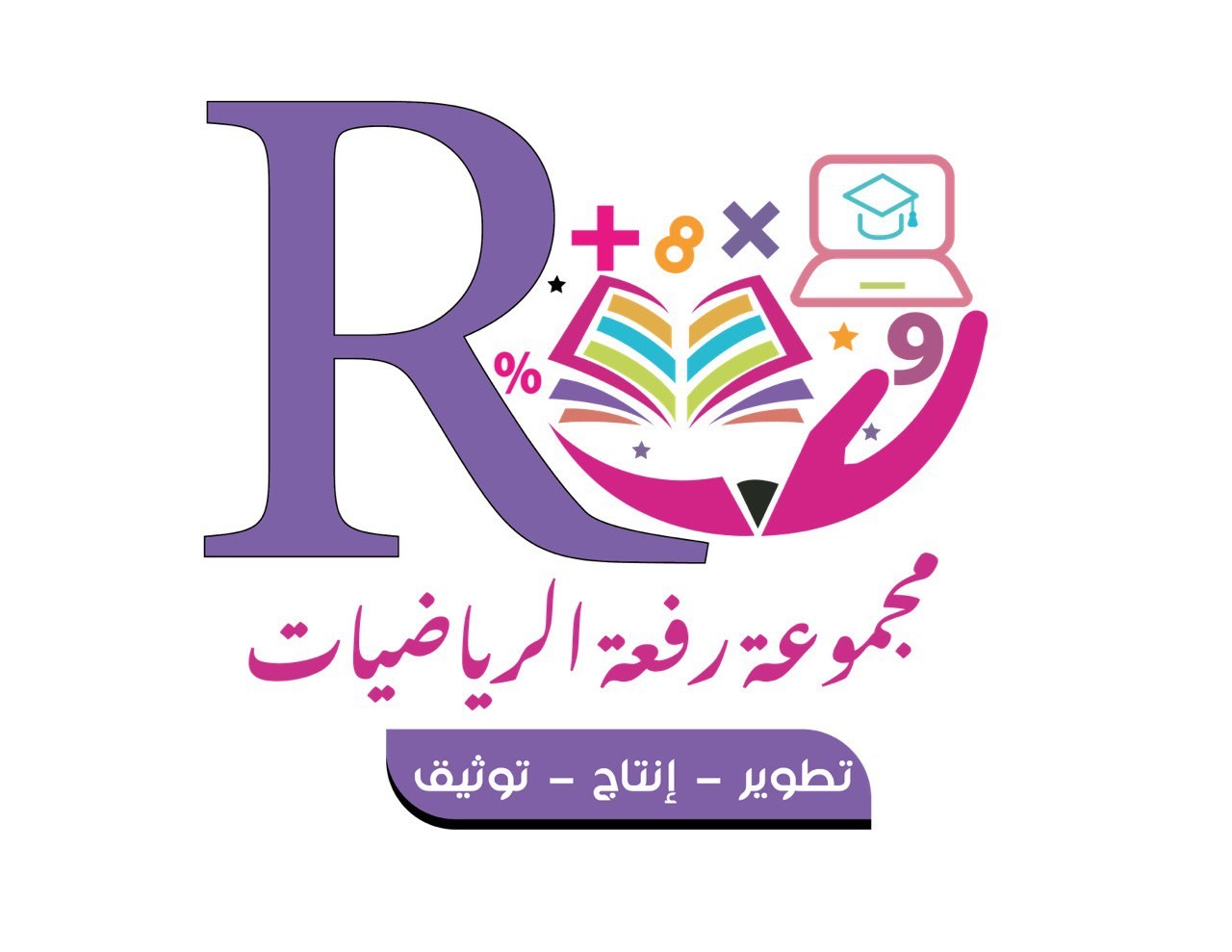 3-3 : تقديرُ نواتج الضَّربِ .
مثال :  من واقع الحياة .
فِكْرَةُ الدَّرْس:
أقَدِّرُ نواتجَ الضربِ باستعمال التّقريبِ أو باستعمال الأعداد المُتناغمةِ.
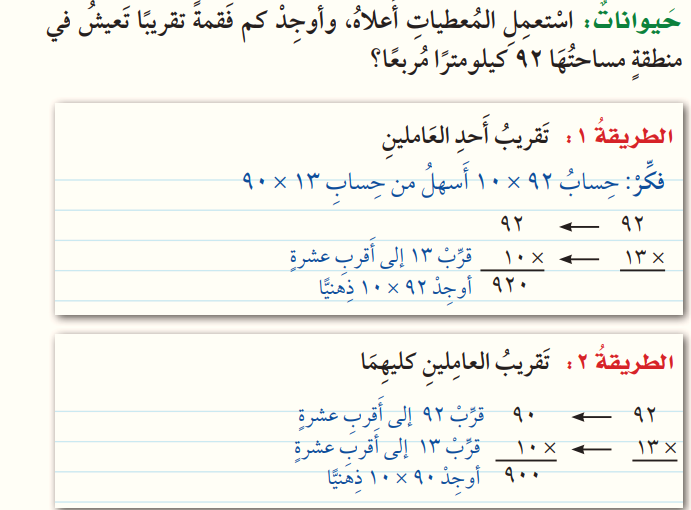 الْمُفْرَدَاتُ :
 الأعداد المتناغمة .
اعداد : أ/ نوره الأكلبي ...           صفحة 86
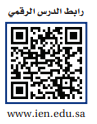 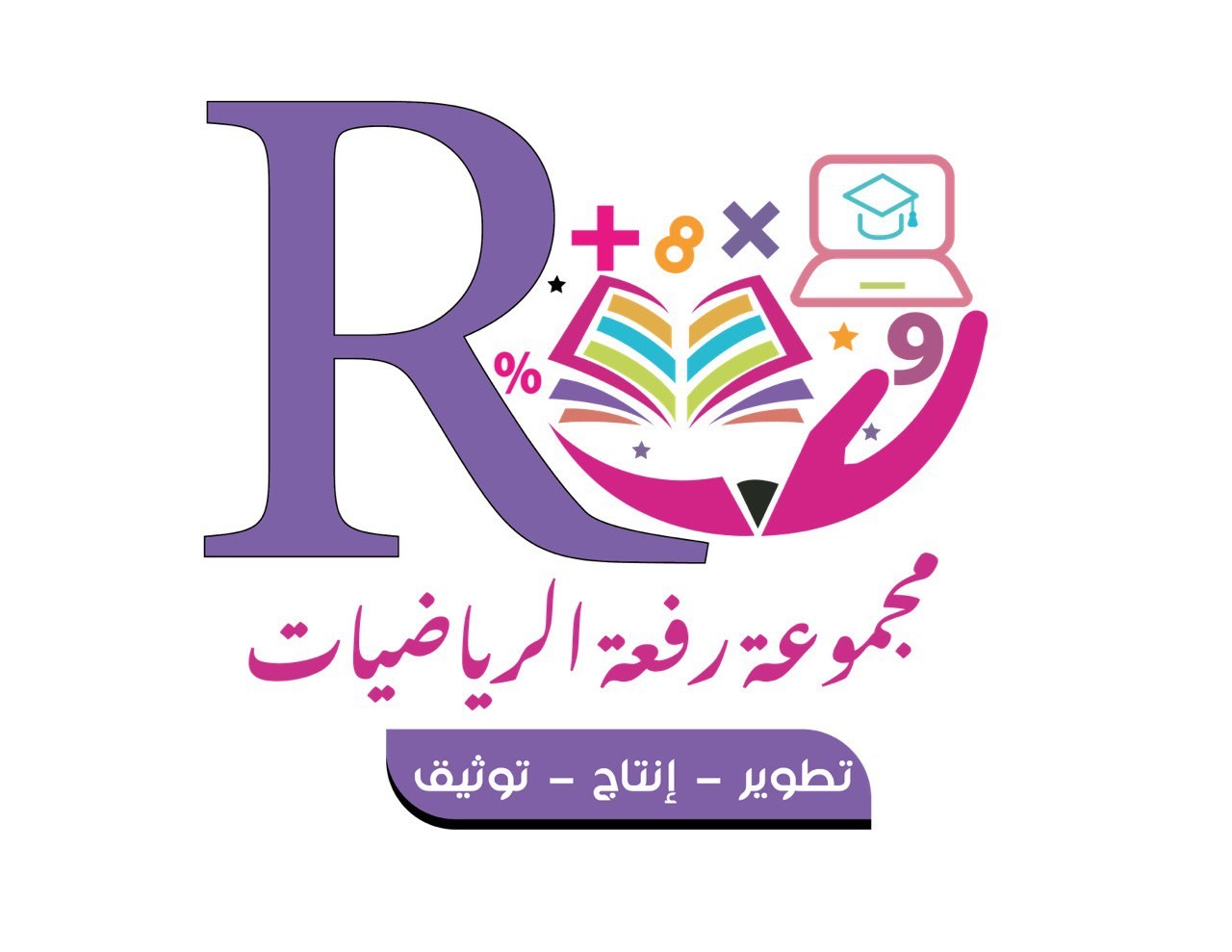 3-3 : تقديرُ نواتج الضَّربِ .
فِكْرَةُ الدَّرْس:
أقَدِّرُ نواتجَ الضربِ باستعمال التّقريبِ أو باستعمال الأعداد المُتناغمةِ.
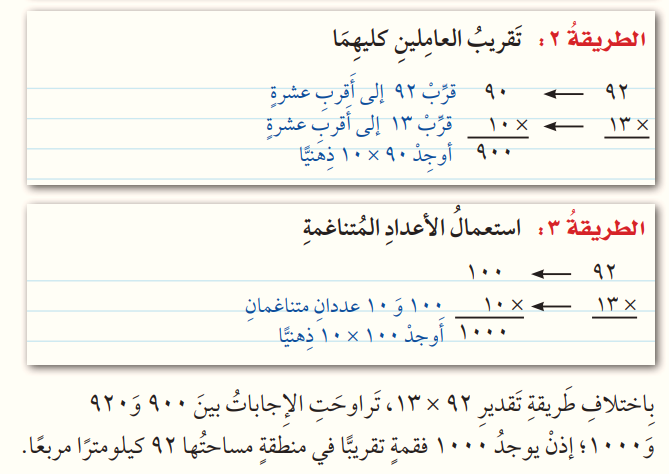 الْمُفْرَدَاتُ :
 الأعداد المتناغمة .
اعداد : أ/ نوره الأكلبي ...           صفحة 86
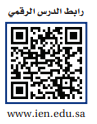 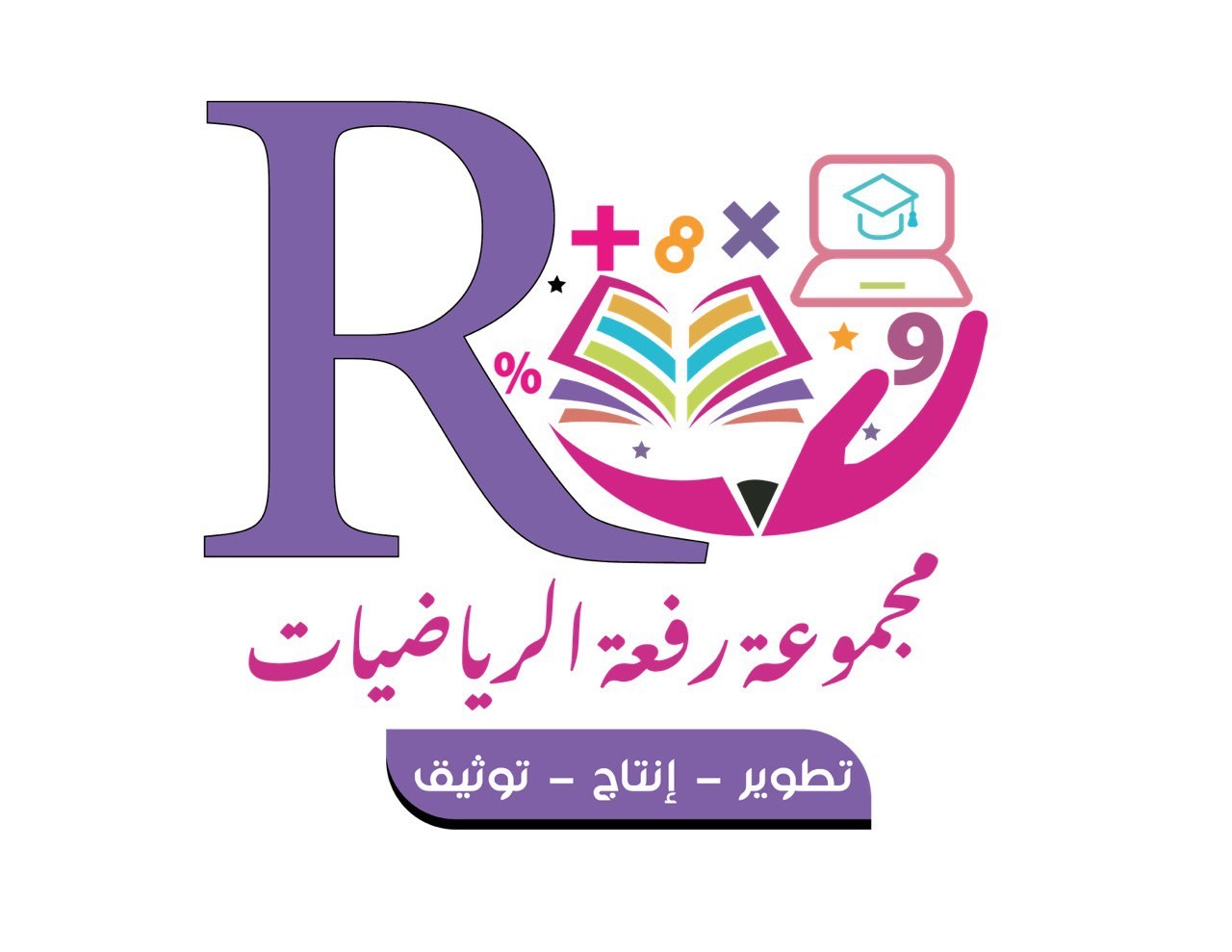 3-3 : تقديرُ نواتج الضَّربِ .
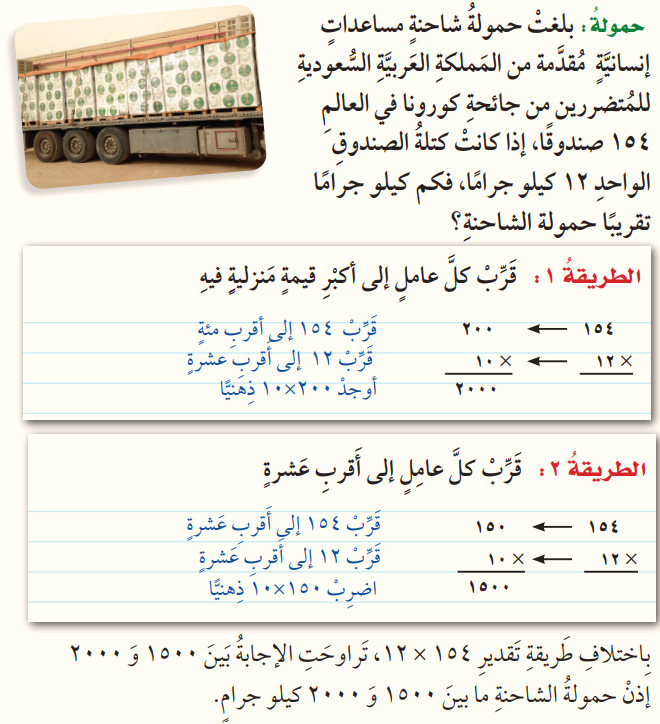 مثال : 
من واقع الحياة .
فِكْرَةُ الدَّرْس:
أقَدِّرُ نواتجَ الضربِ باستعمال التّقريبِ أو باستعمال الأعداد المُتناغمةِ.
الْمُفْرَدَاتُ :
 الأعداد المتناغمة .
اعداد : أ/ نوره الأكلبي ...           صفحة 87
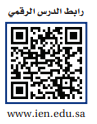 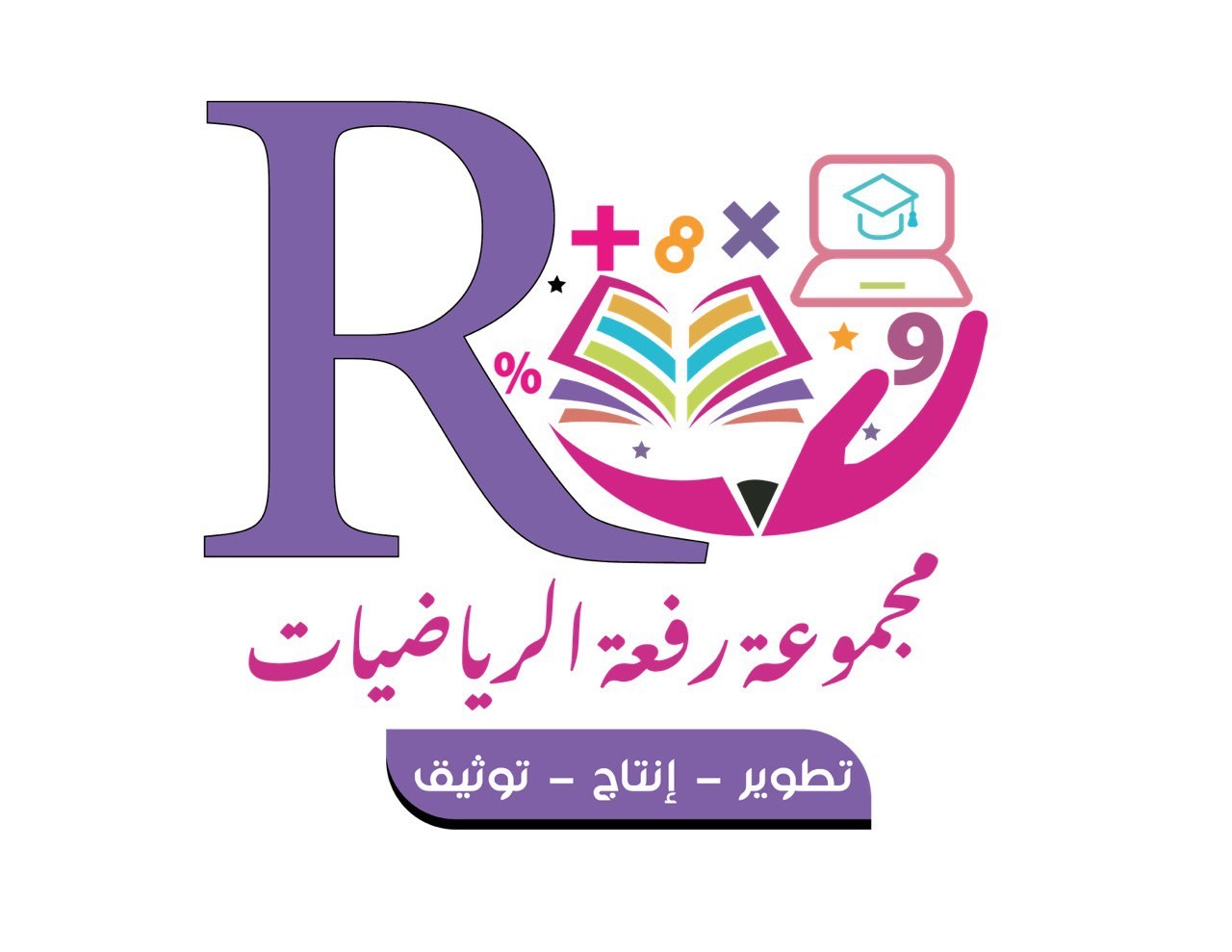 3-3 : تقديرُ نواتج الضَّربِ .
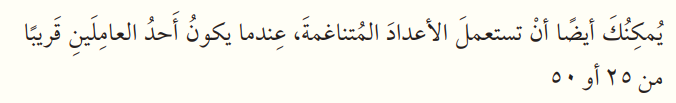 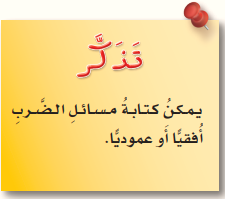 مثال : من واقع الحياة الأعداد المتناغمة  .
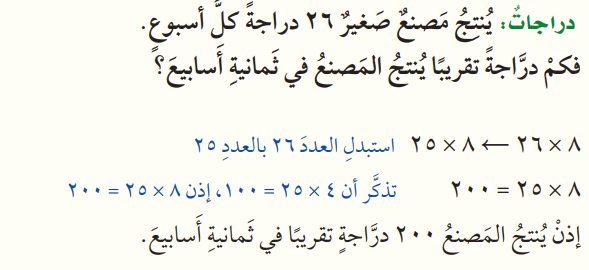 اعداد : أ/ نوره الأكلبي ...           صفحة 87
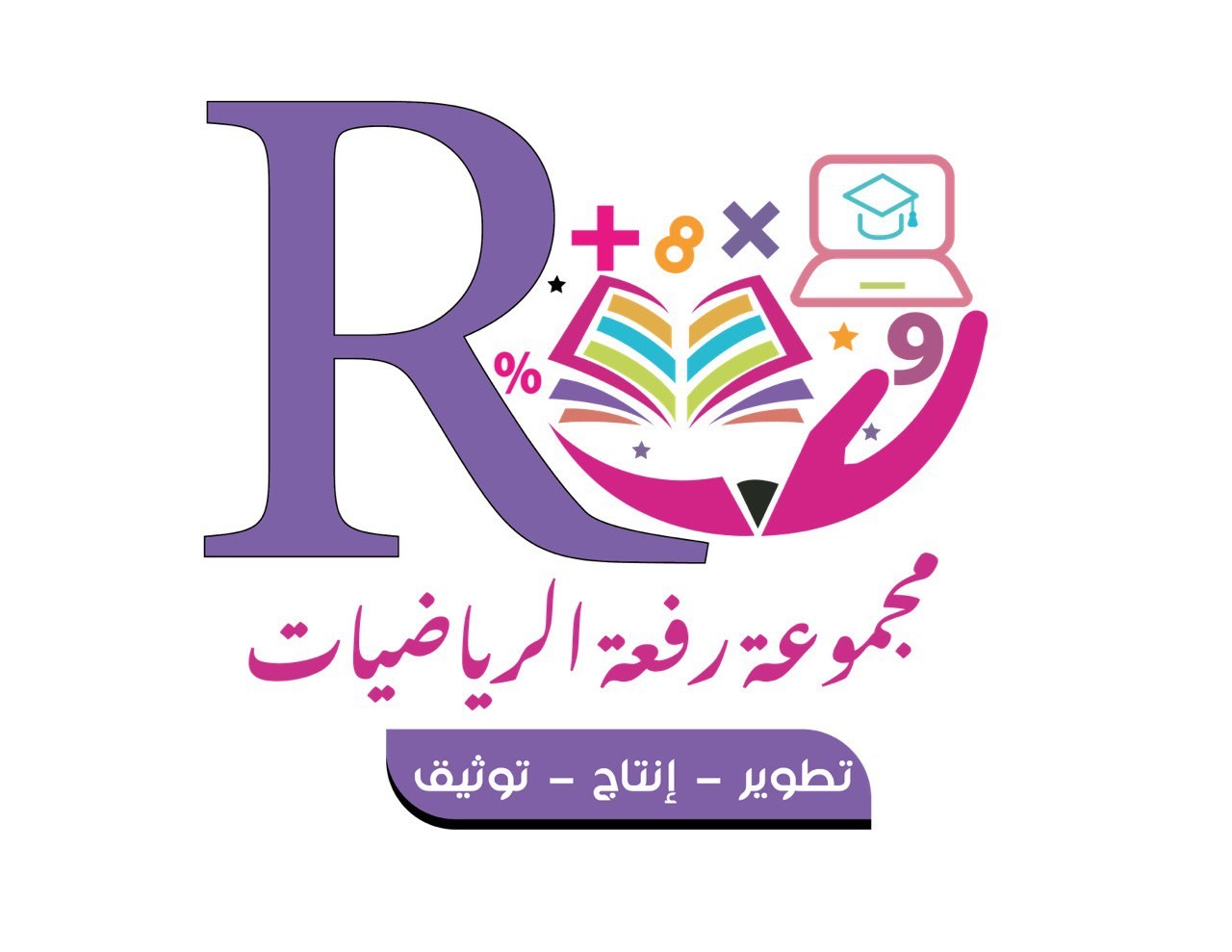 تــــأكَّــــدْ
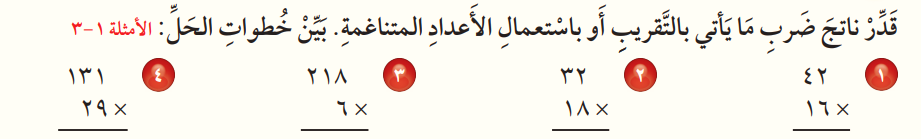 اعداد : أ/ نوره الأكلبي ...           صفحة 88
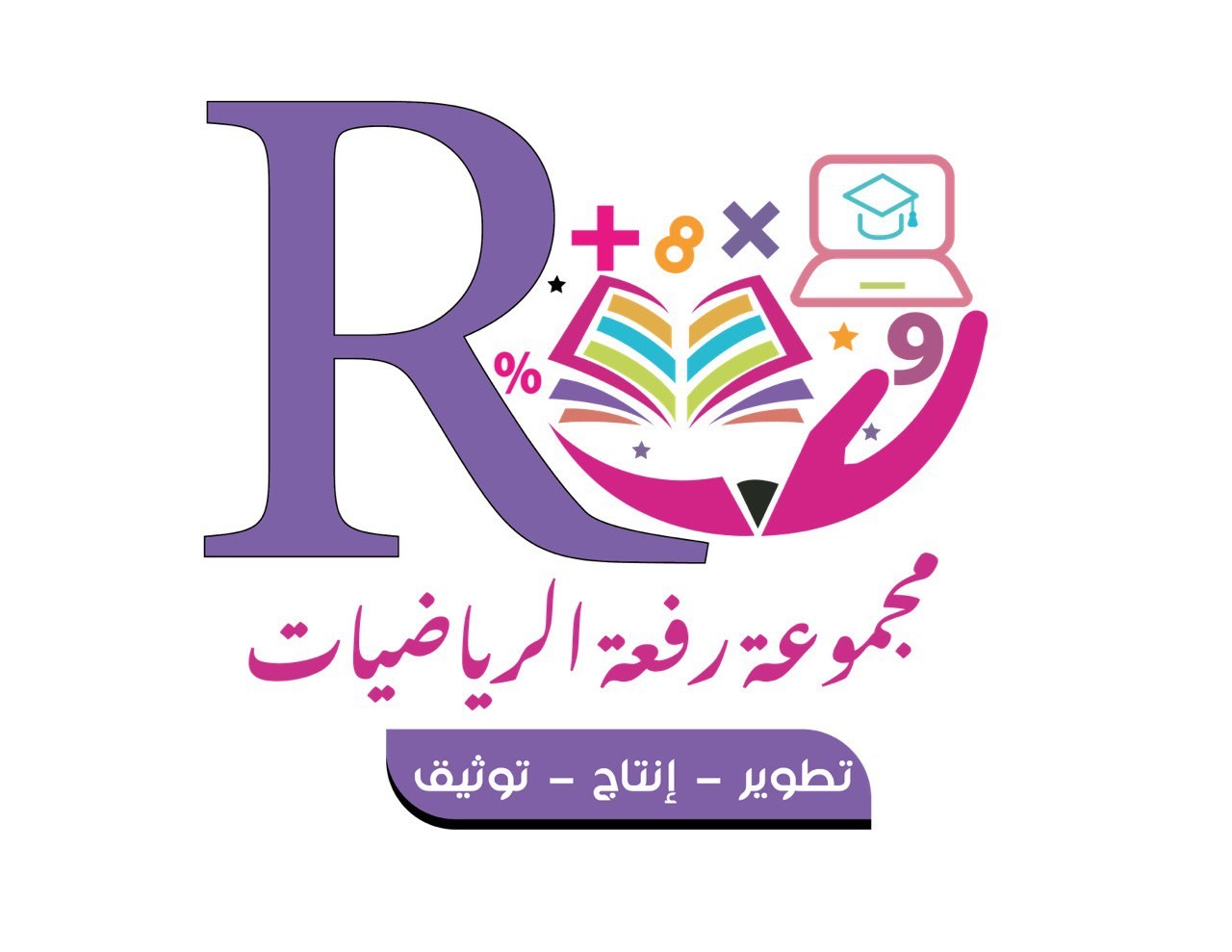 تــــأكَّــــدْ
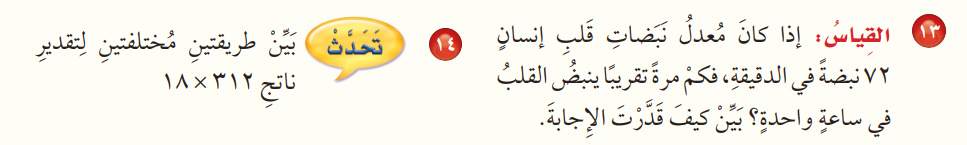 اعداد : أ/ نوره الأكلبي ...           صفحة 88
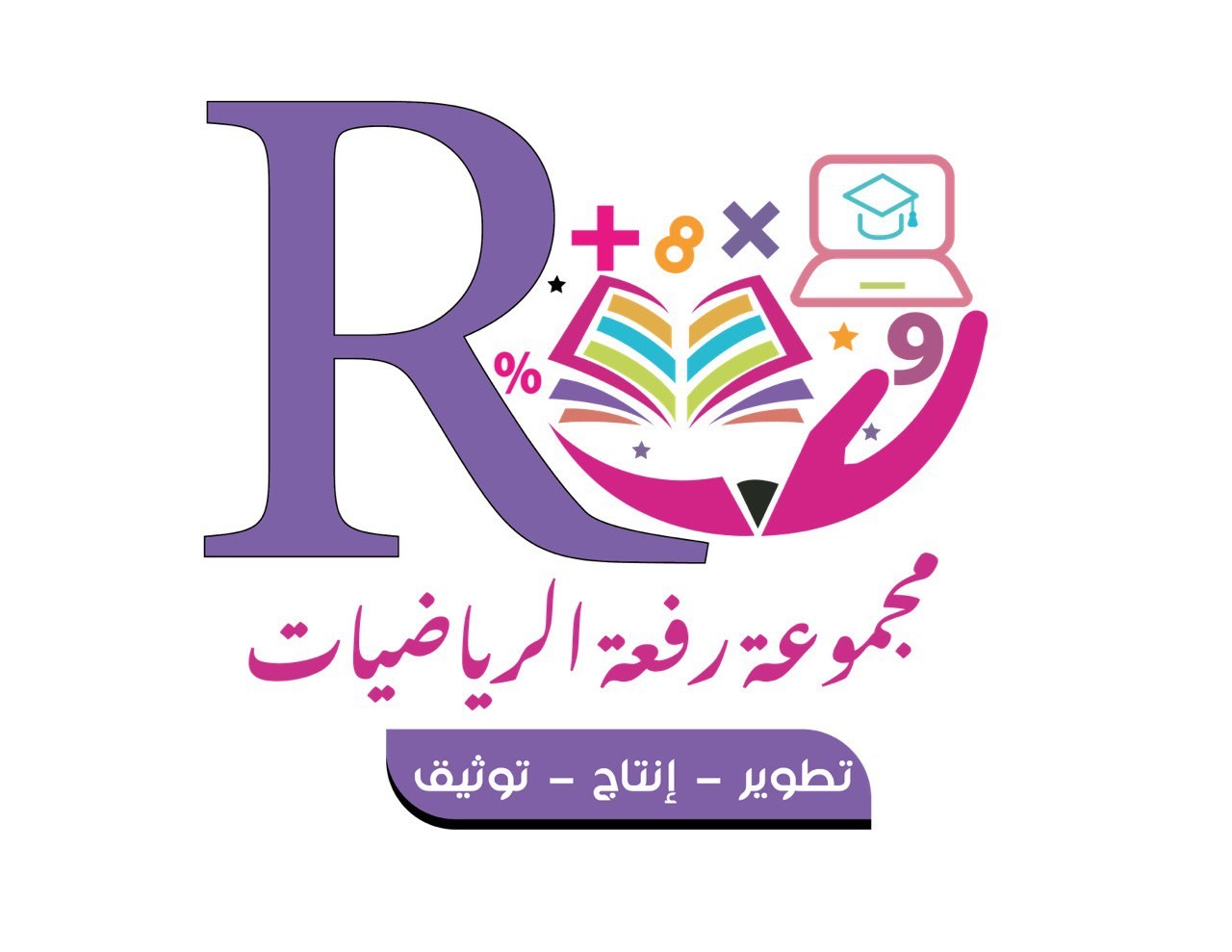 تَدَرَّبْ وَحلَّ المَسَائِلَ
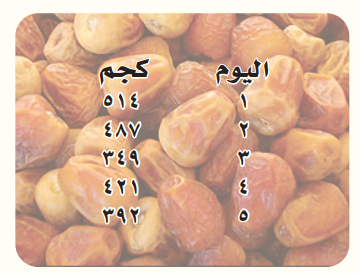 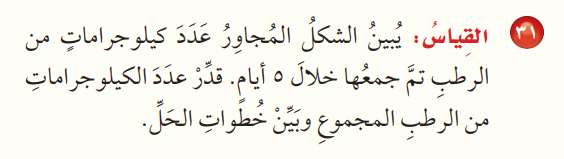 اعداد : أ/ نوره الأكلبي ...           صفحة 88
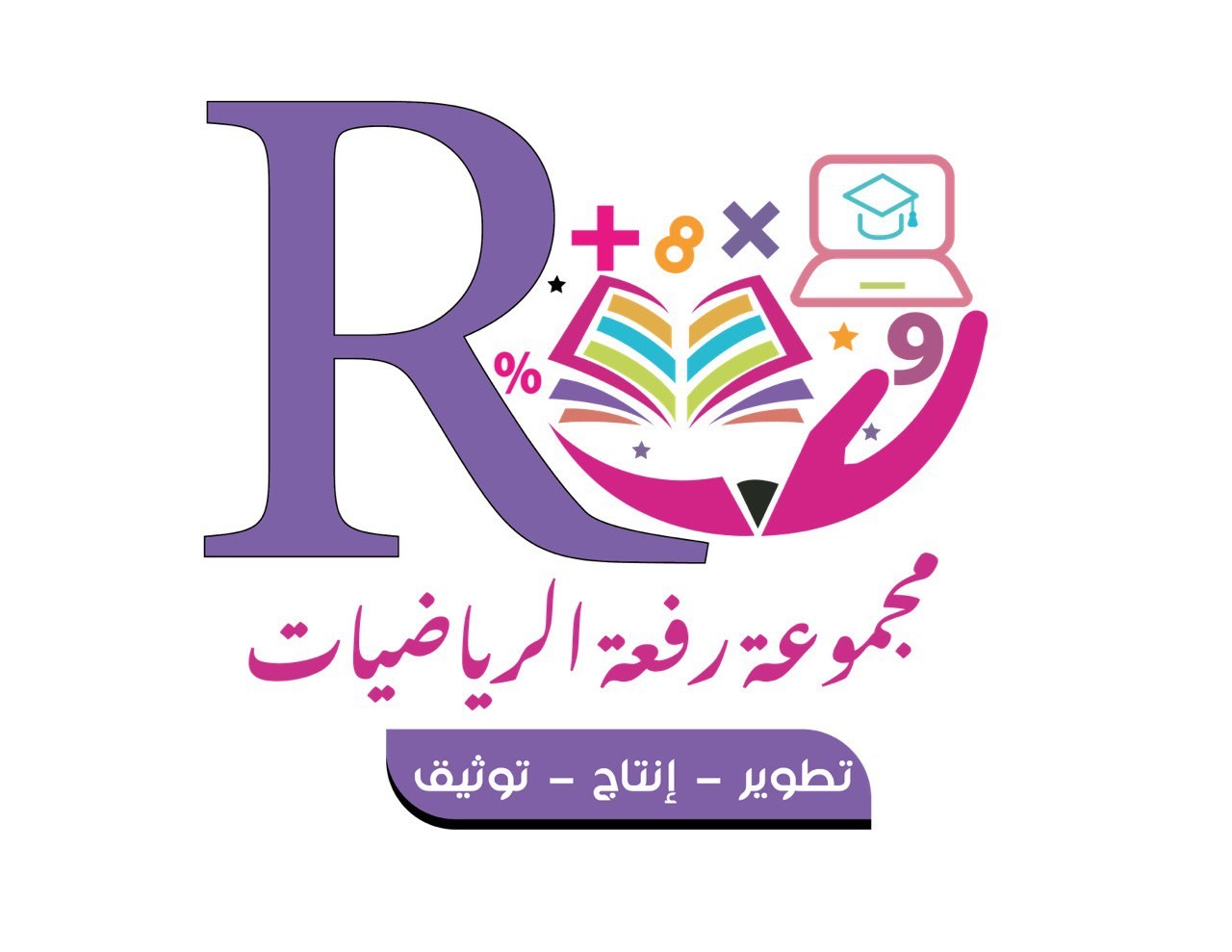 تَدَرَّبْ وَحلَّ المَسَائِلَ
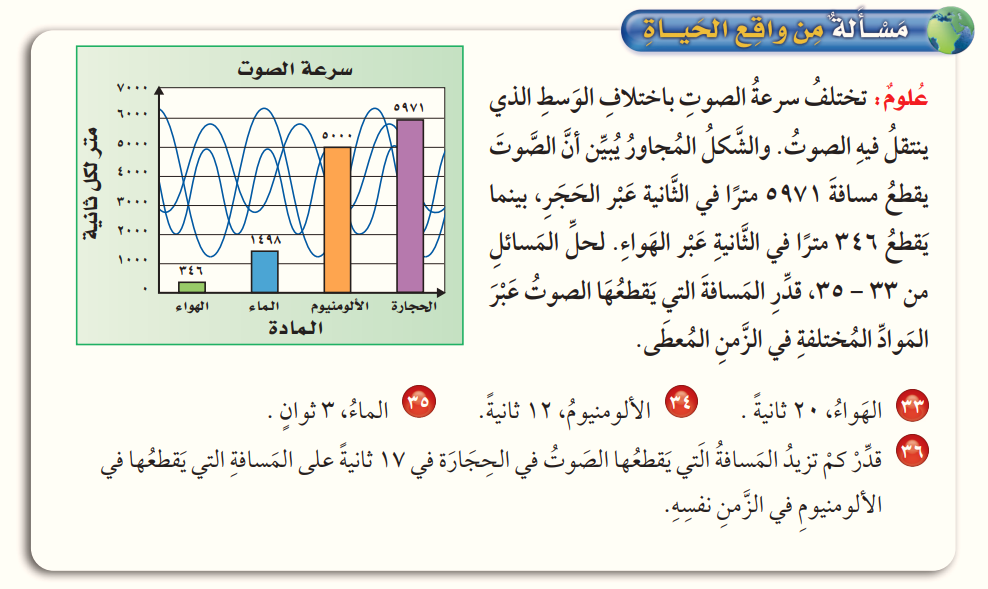 اعداد : أ/ نوره الأكلبي ...           صفحة 89
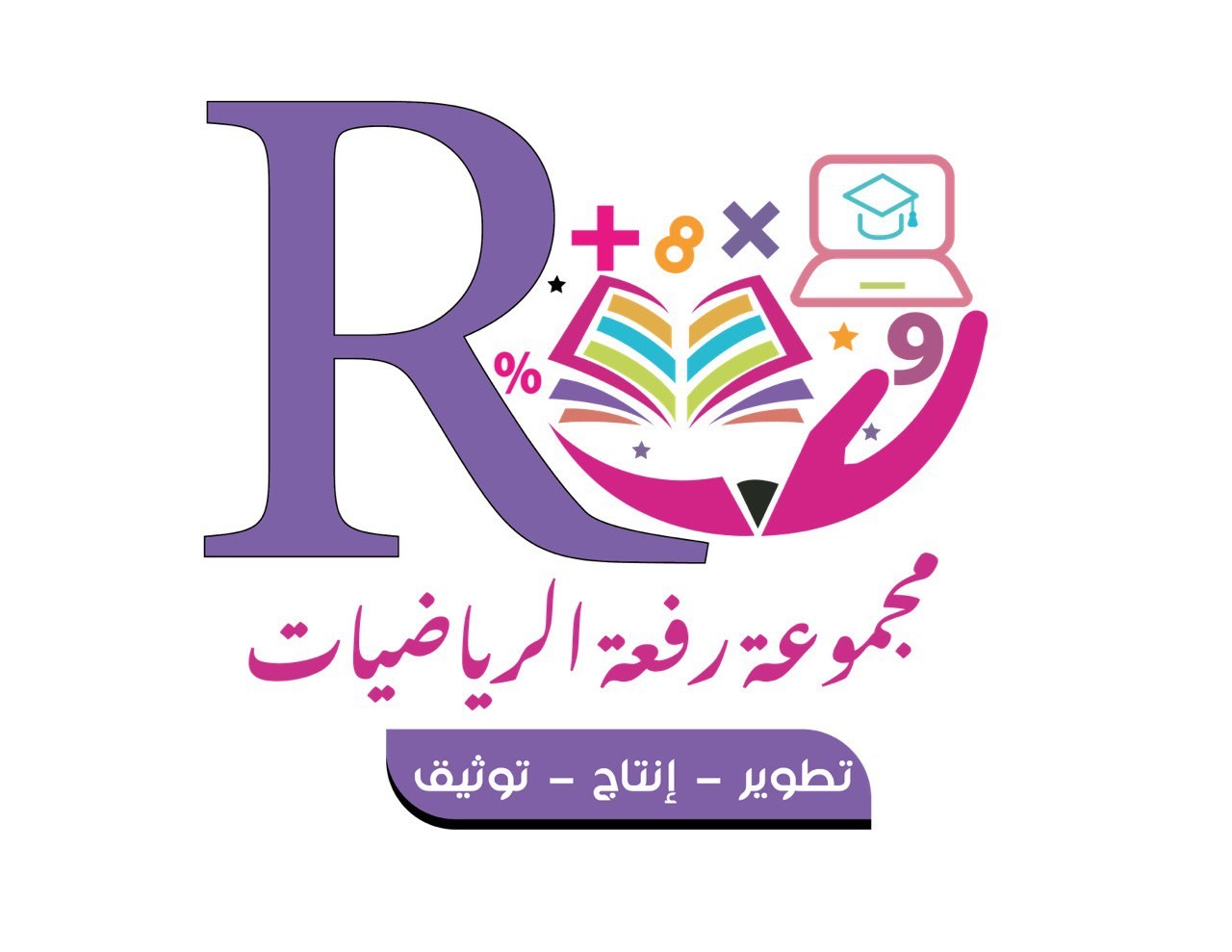 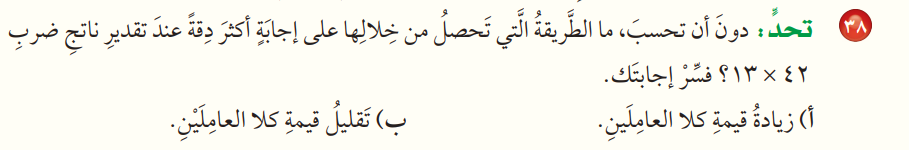 مسائلُ مهاراتِ التفكيرِ العُليا
اعداد : أ/ نوره الأكلبي ...           صفحة 89
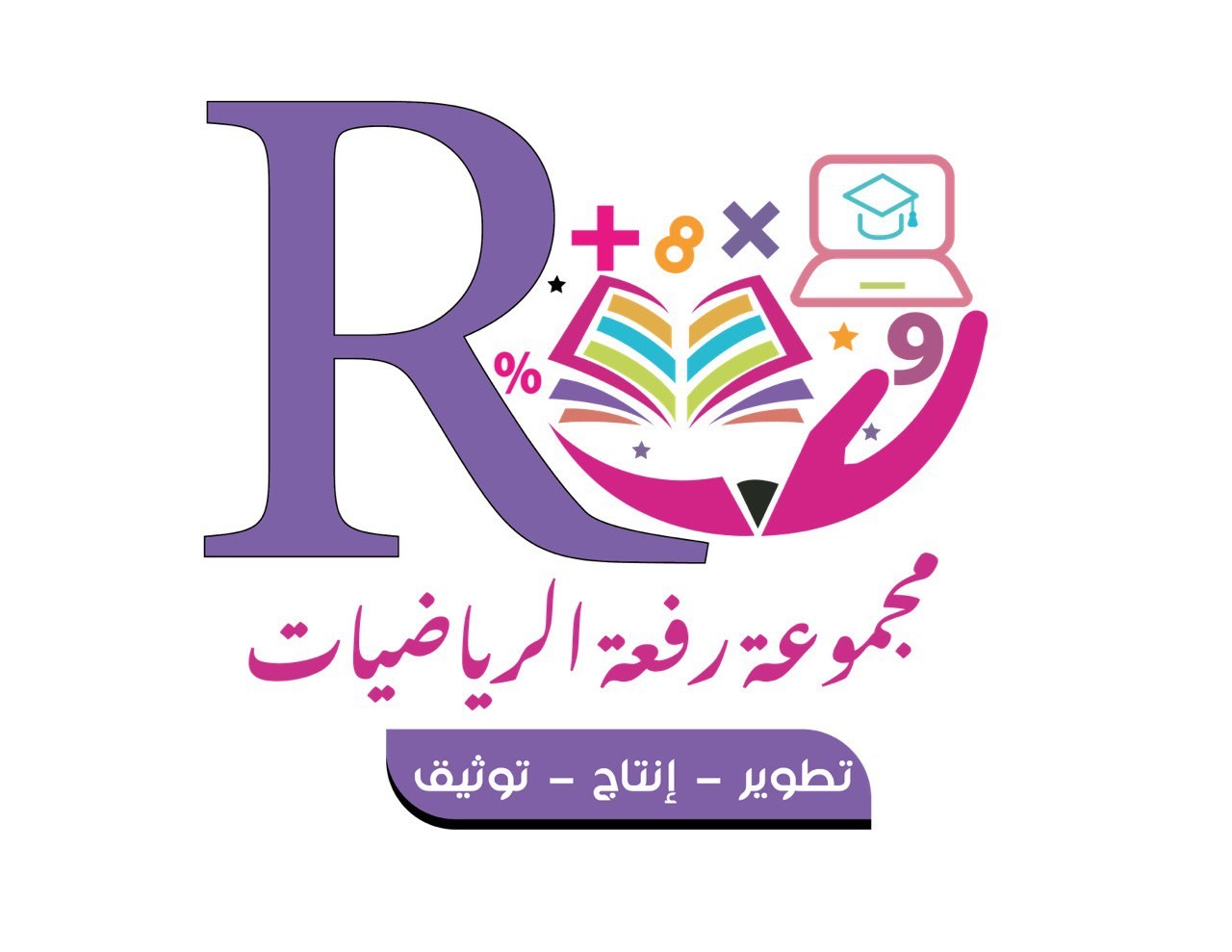 ( نـــشـــاط تـــفـــاعـــلـــي )
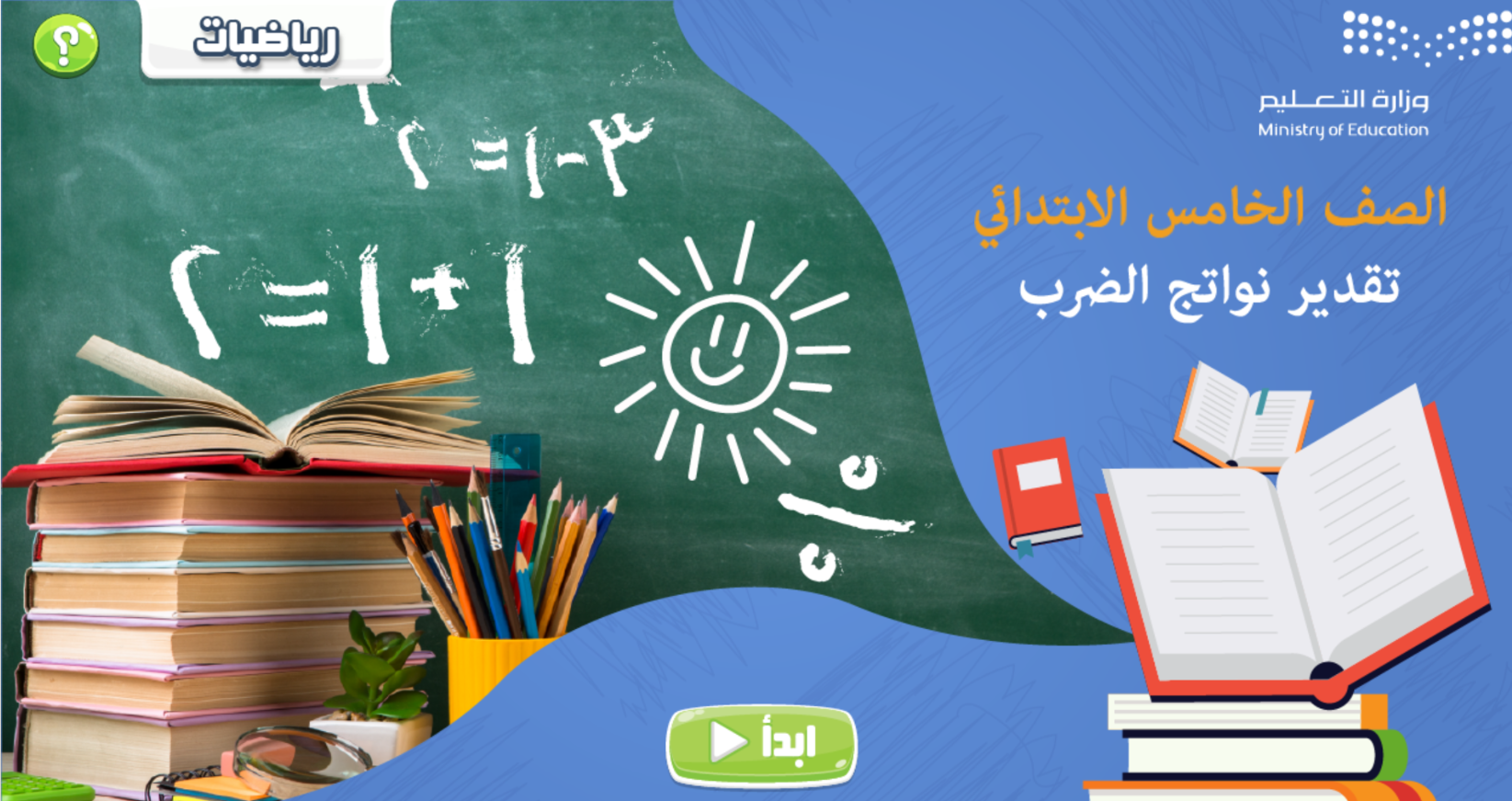 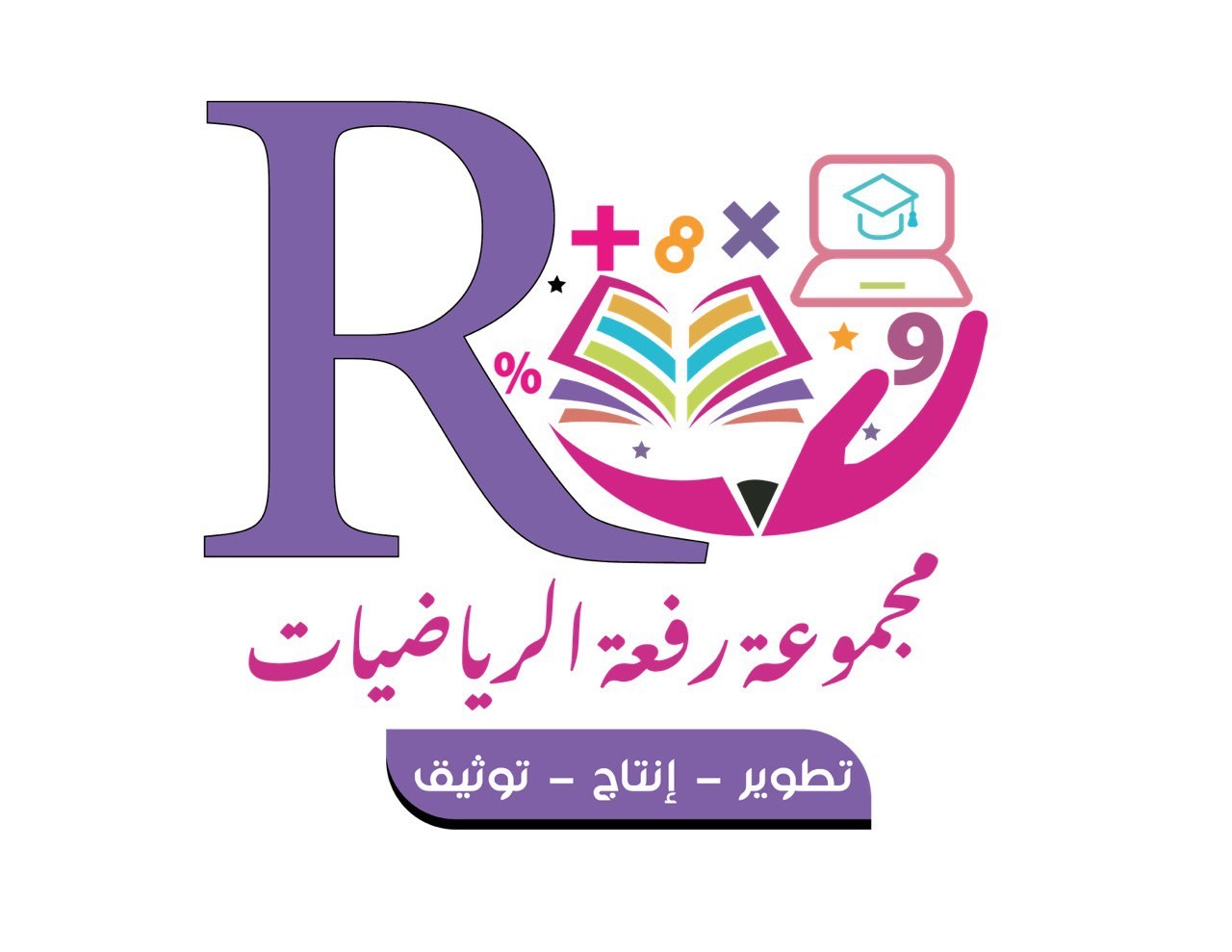 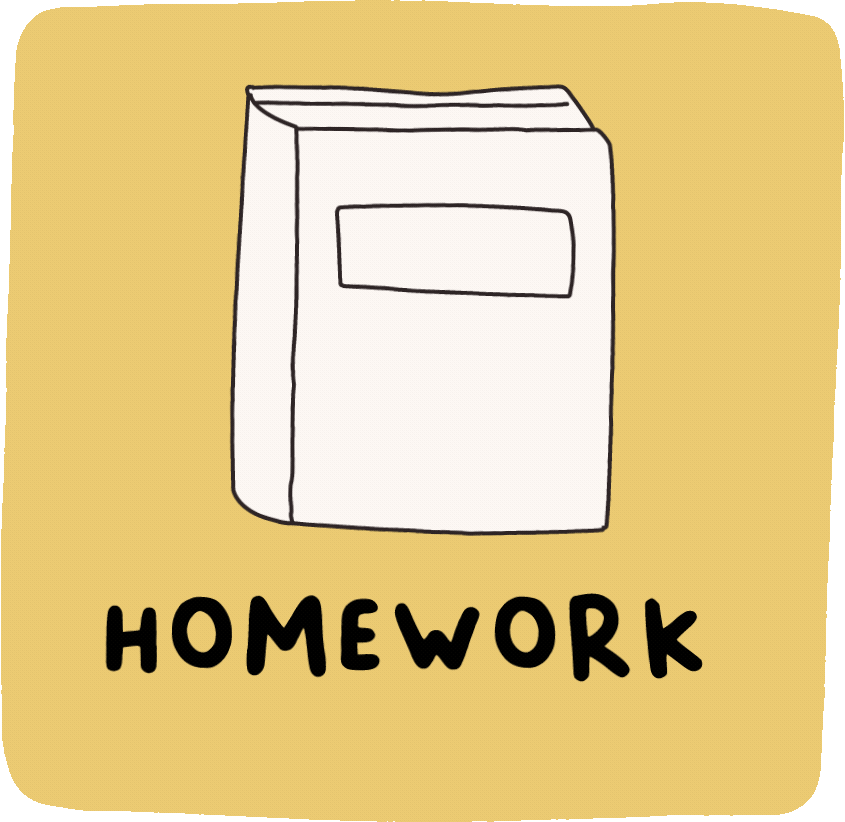 س 32 : صفحة 88